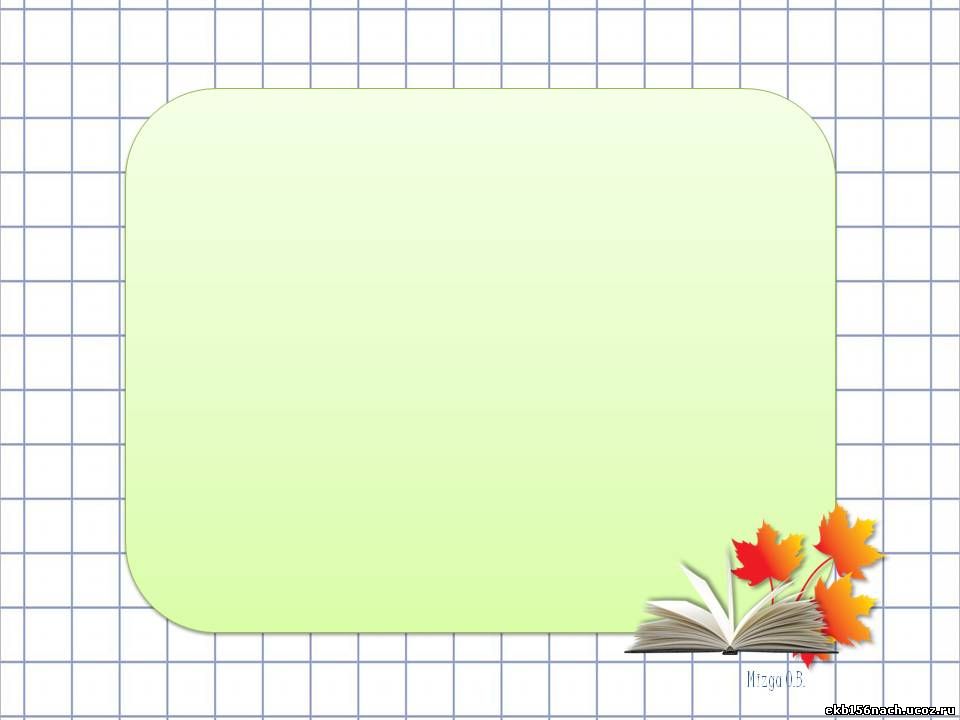 Урок 
Математики
Презентацію підготувала 
 вчитель 
 Черепковецької ЗОШ 
І-ІІІ ступенів
  Баюк І. Г.
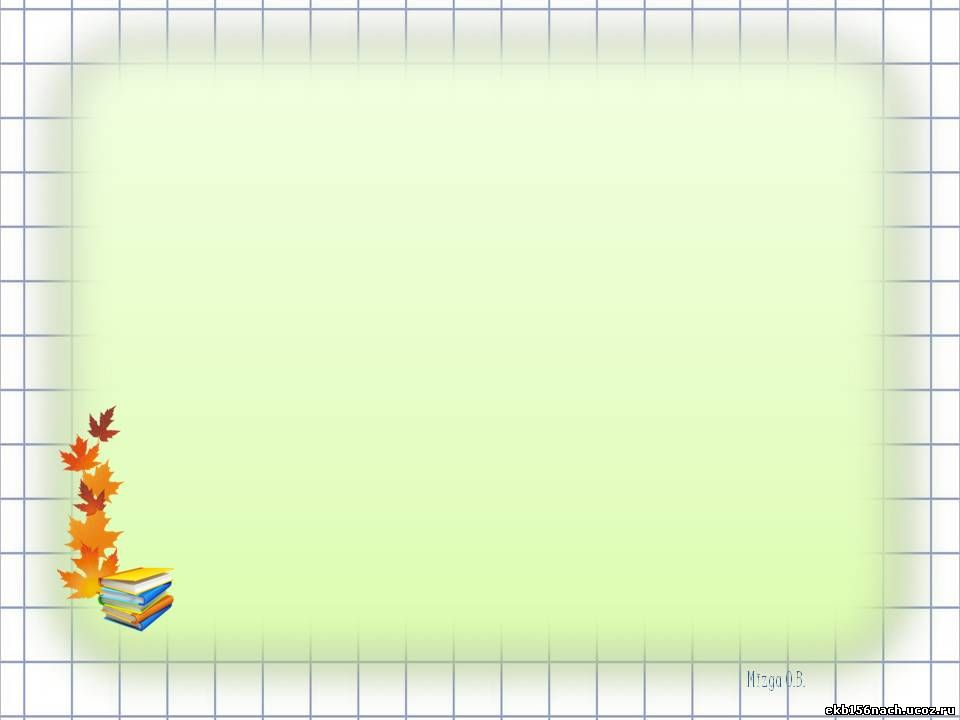 Усний рахунок
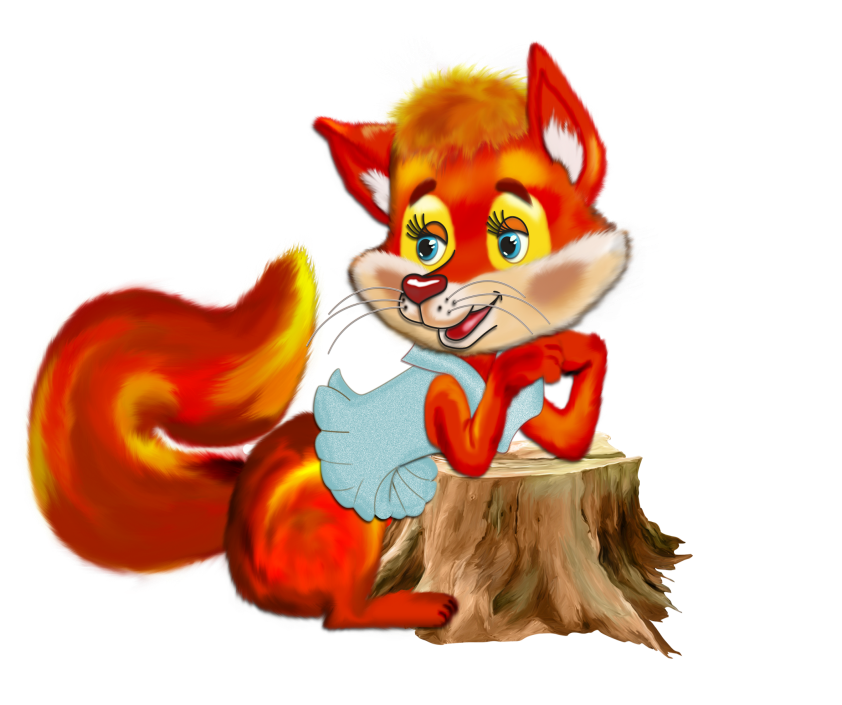 Дві сестрички, дві лисички,Заплели по дві косички.Скільки разом у лисичокЄ заплетених косичок?
Чотири індикиПішли на музики,Танцювали-гупали.Скільки ніжок тупали?
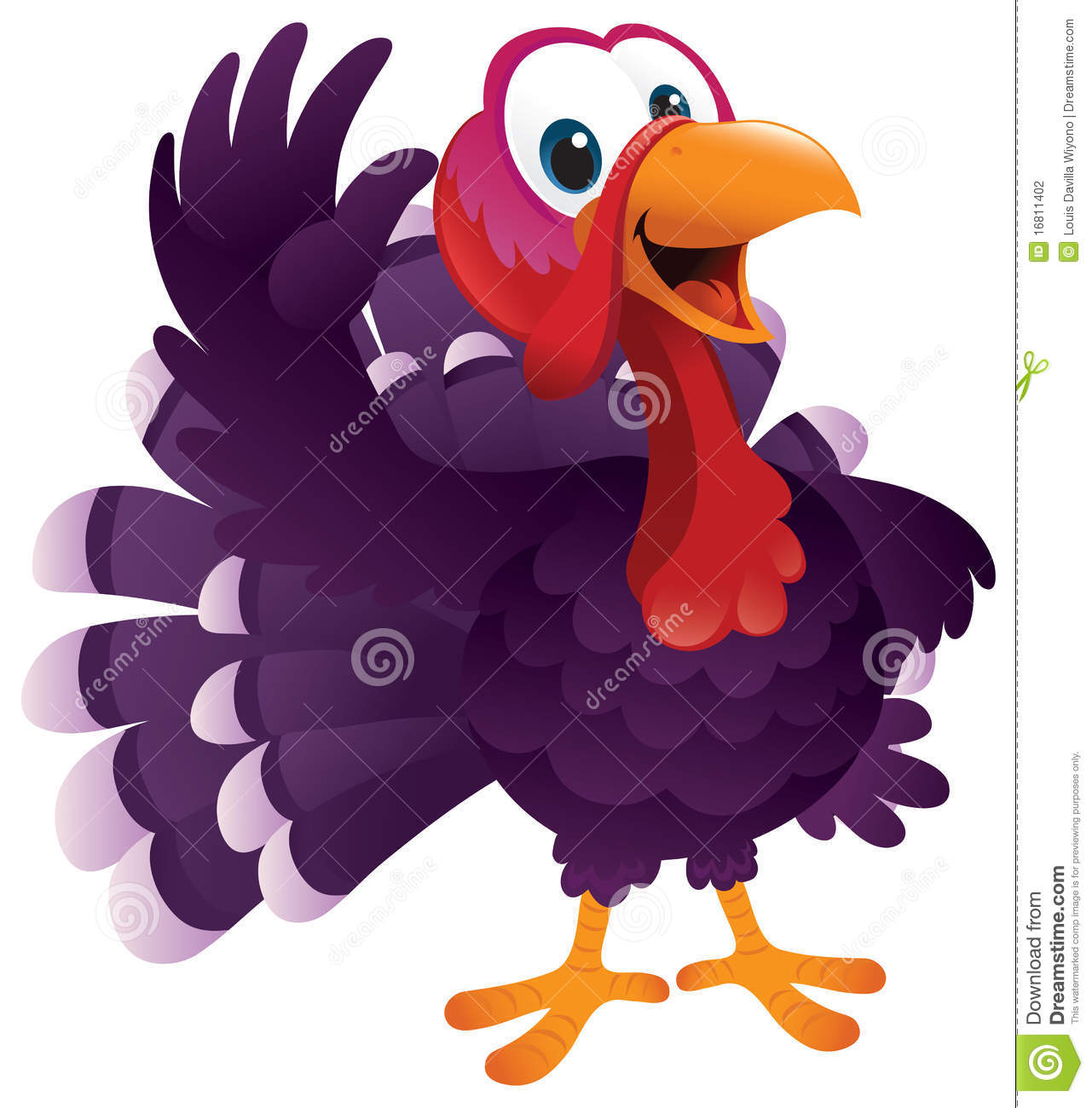 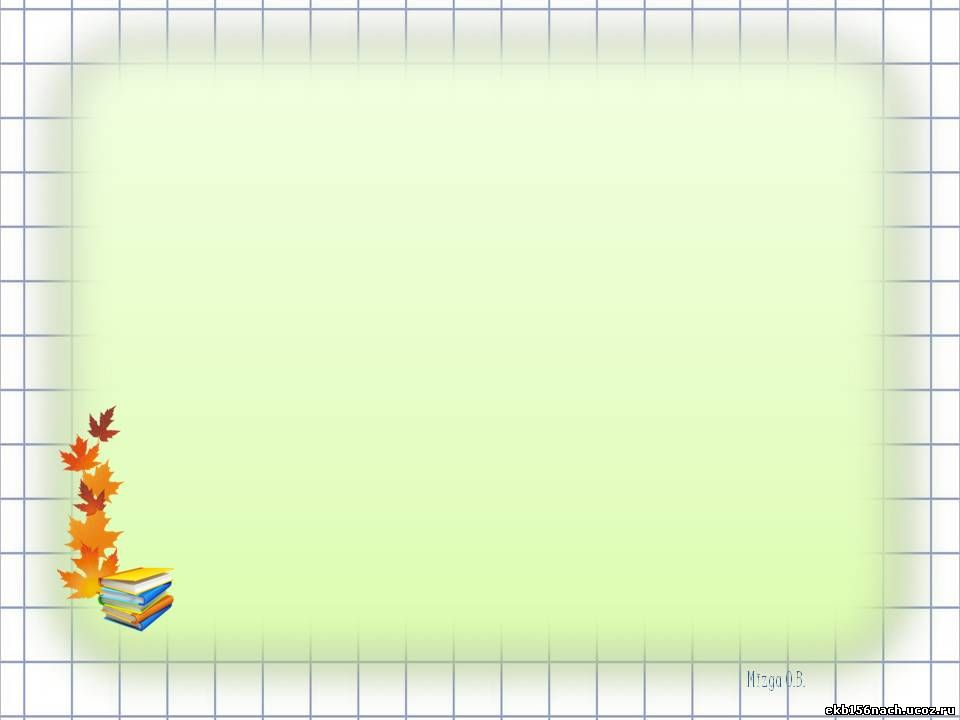 Мишка на зиму запаси робила.
По 3 зернинки в комірку носила.
В поле вона вже сходила 
Скільки зернин в неї є про запас?
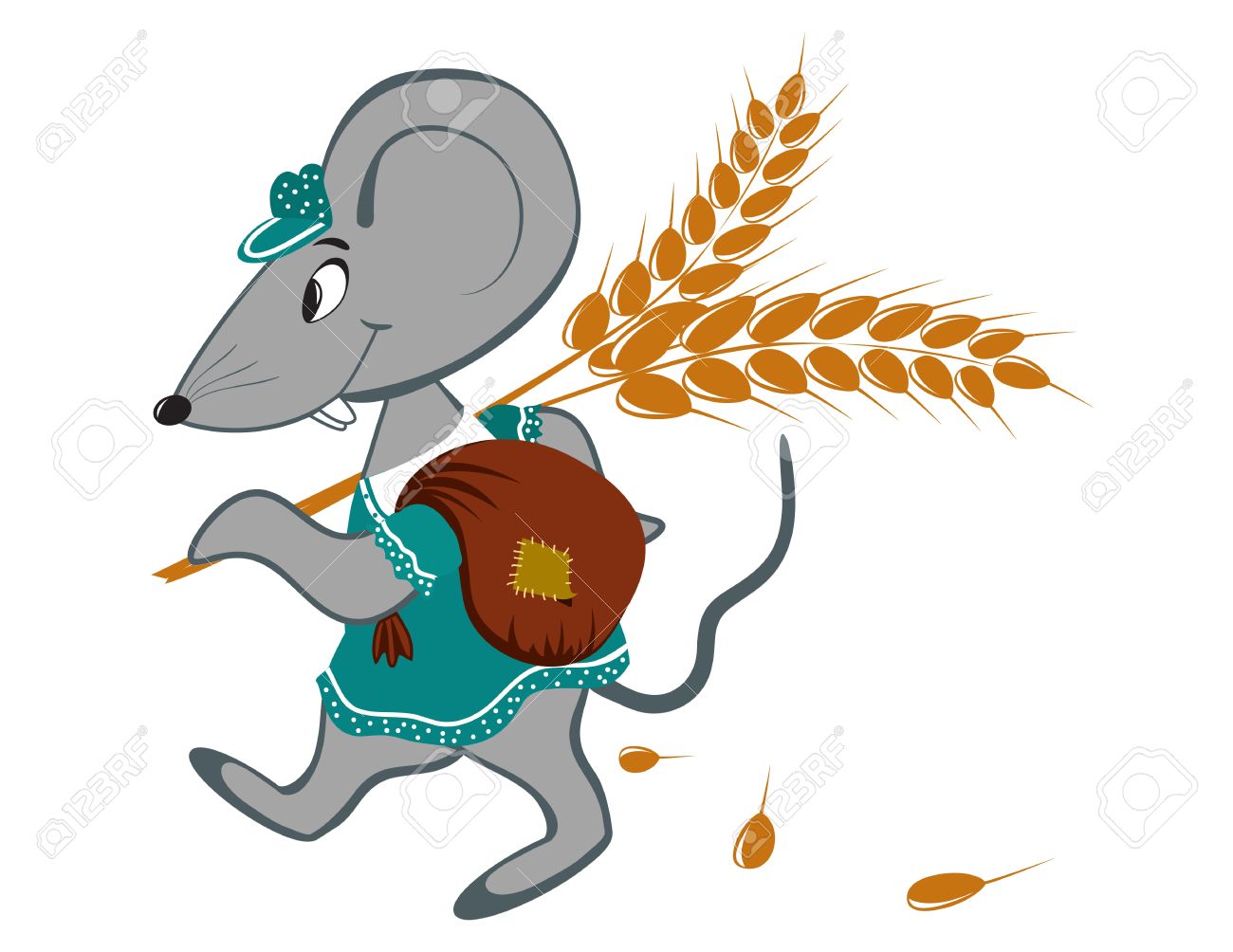 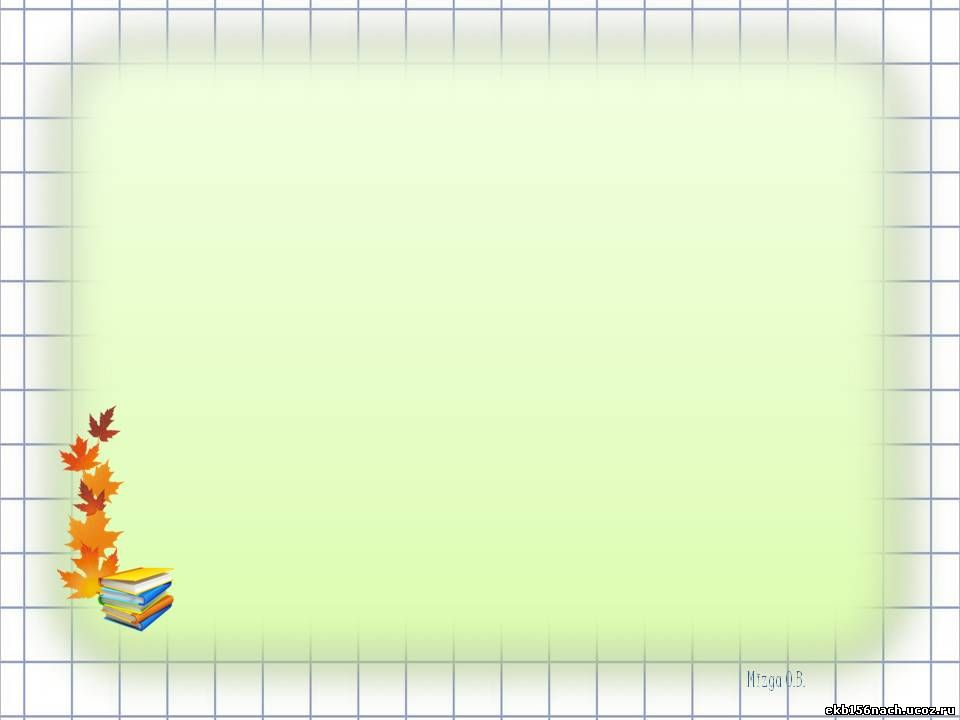 Вісім поличок ми змайстрували.
По чотири книжки на них ми поклали.
Нас похвалили батько і мати,
Ще й попросили порахувати.
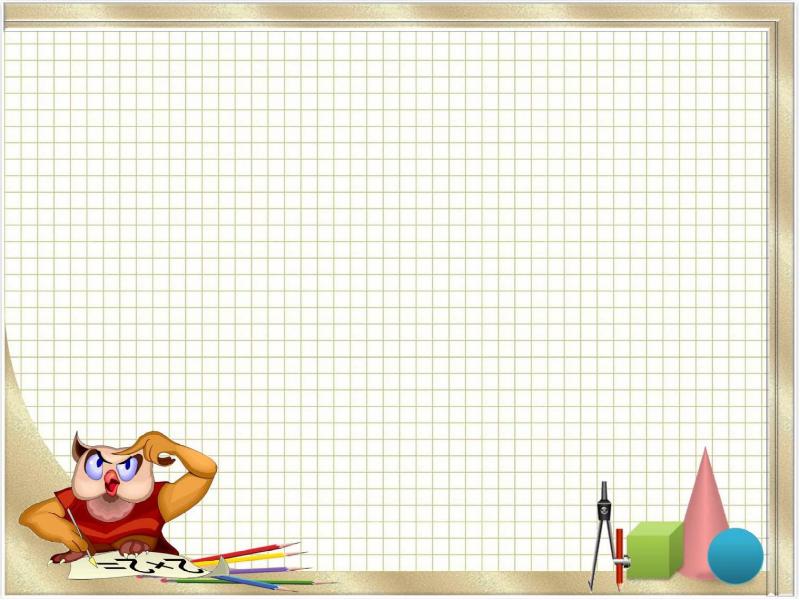 Знайдіть половину від   числа 16.
Знайдіть третину від   числа 21.
Знайдіть чверть від   числа 32.
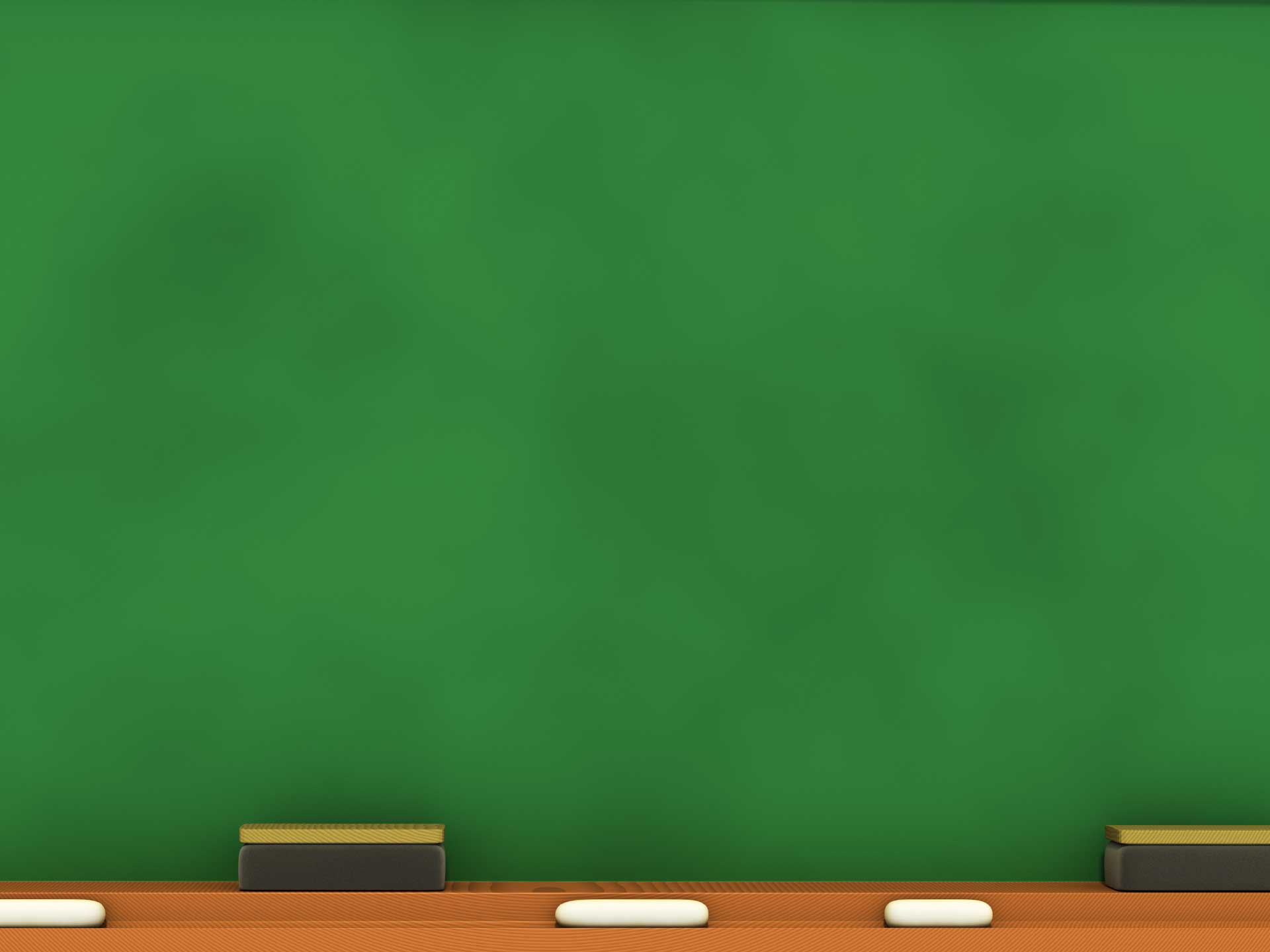 27 лютого
Класна робота
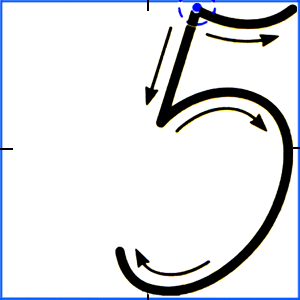 Задача
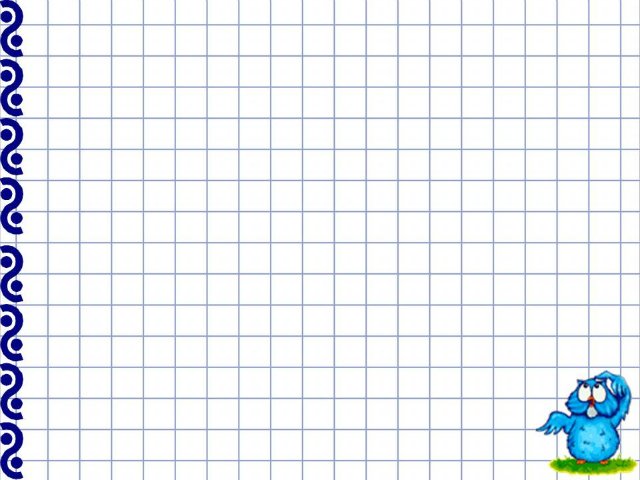 16  листівок розклали в конверти по 2 листівки в кожний .
Скільки знадобилось конвертів ?
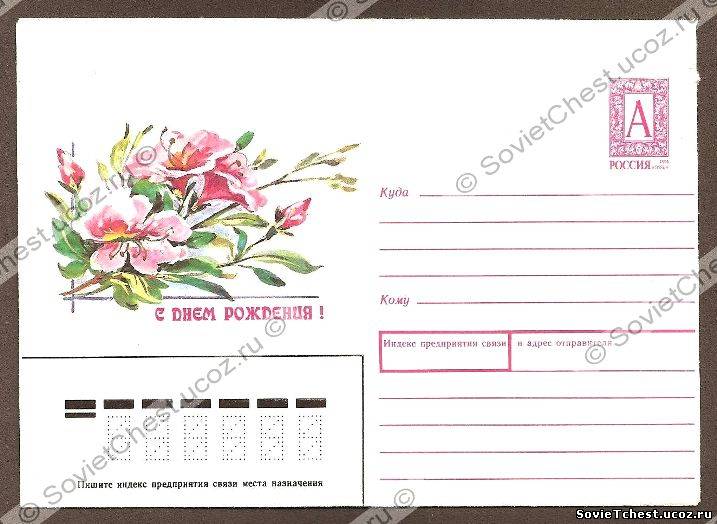 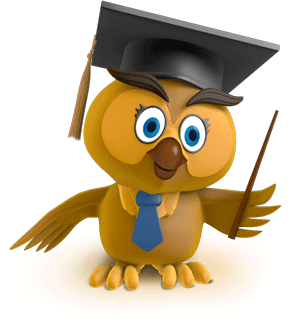 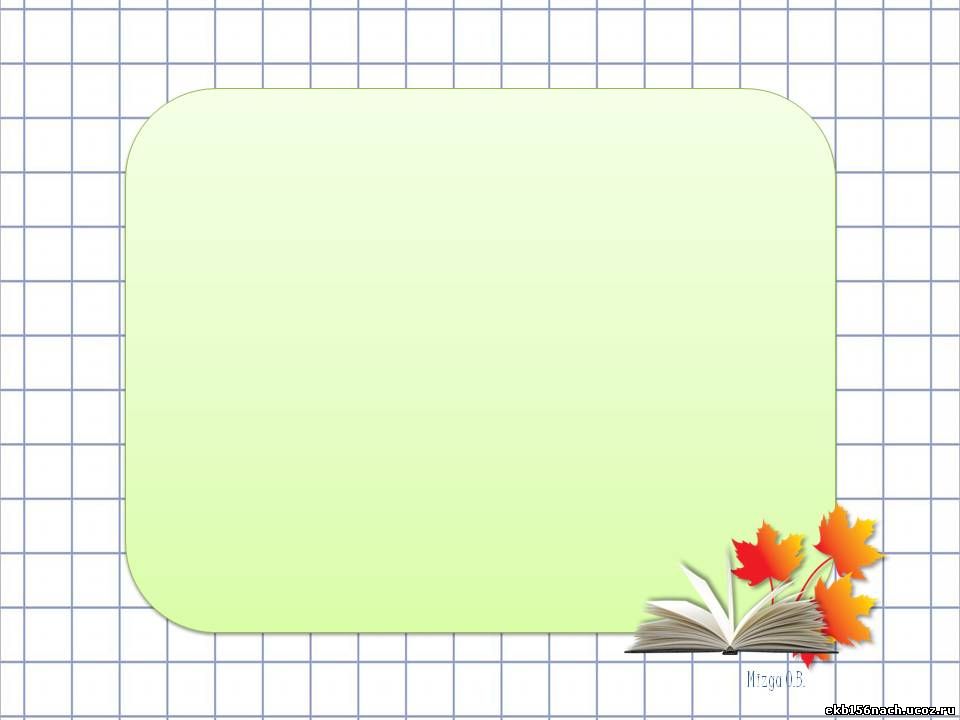 Таблиця множення на 5
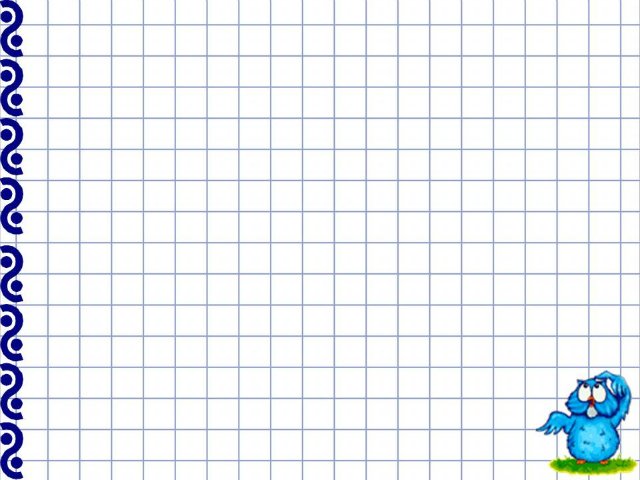 5+5
5 •2=10
5 •3 =15
5+5+5
5 •4 =20
5+5+5+5
5 •5 =25
5+5+5+5+5
5 • 6=30
5+5+5+5+5 +5
5 •7=35
5+5+5+5+5 +5+5
5 •8=40
5+5+5+5+5 +5+5+5
5+5+5+5+5 +5+5+5+5
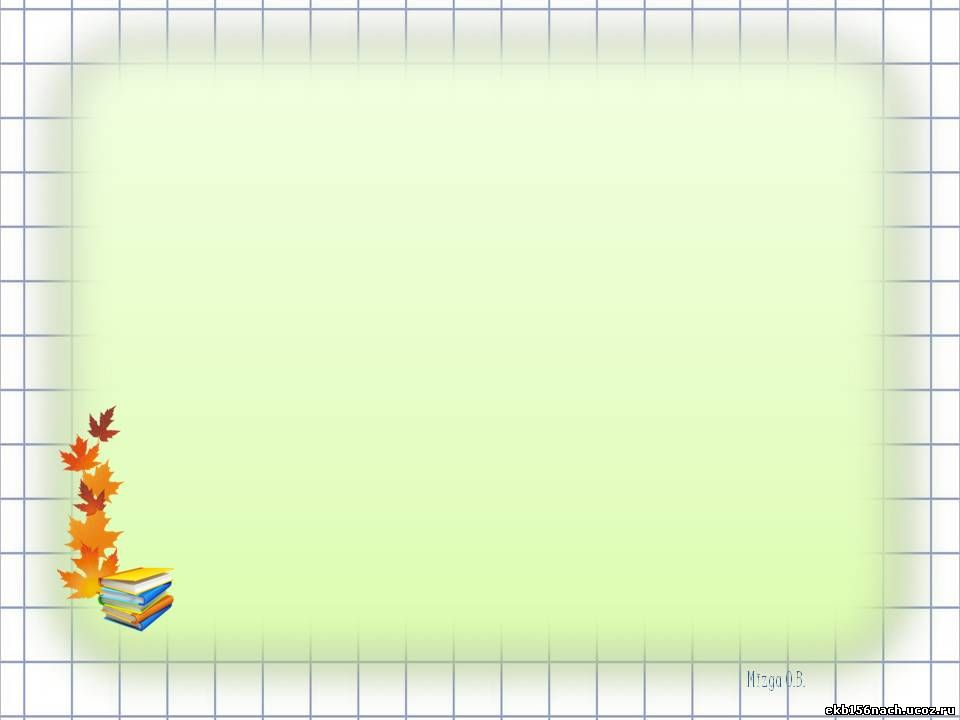 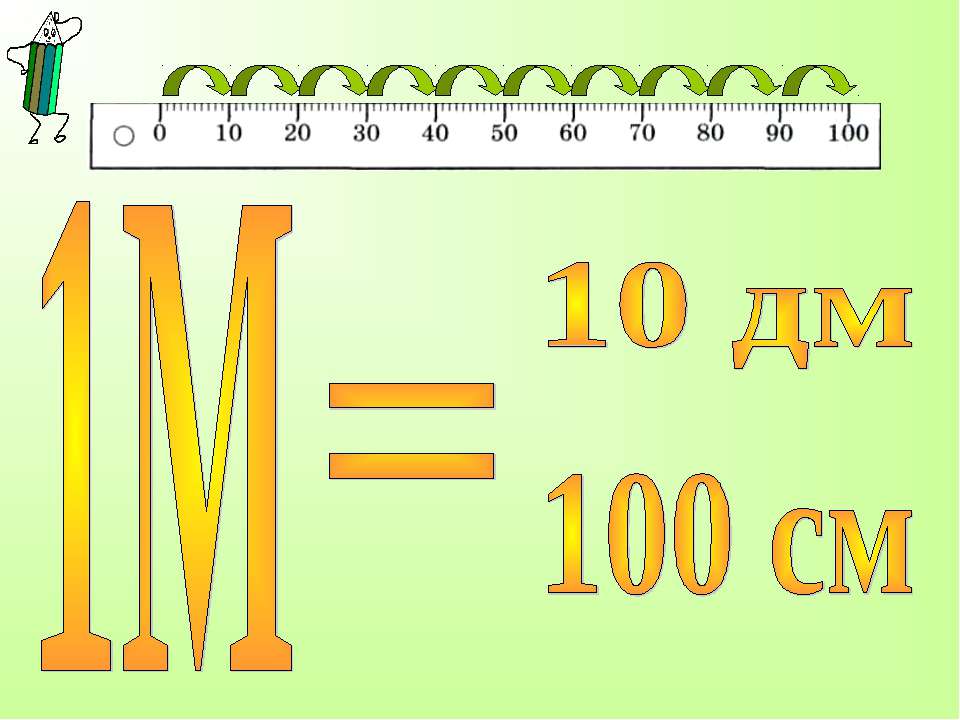 С.100 № 650
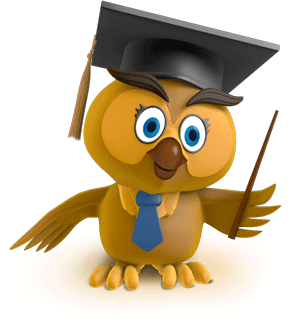 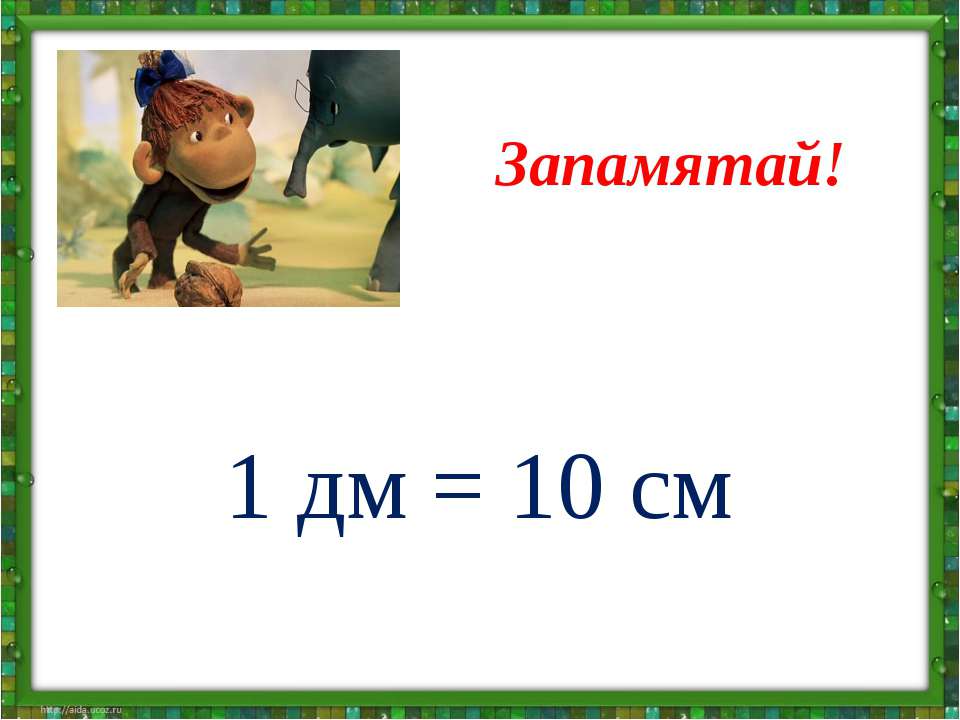 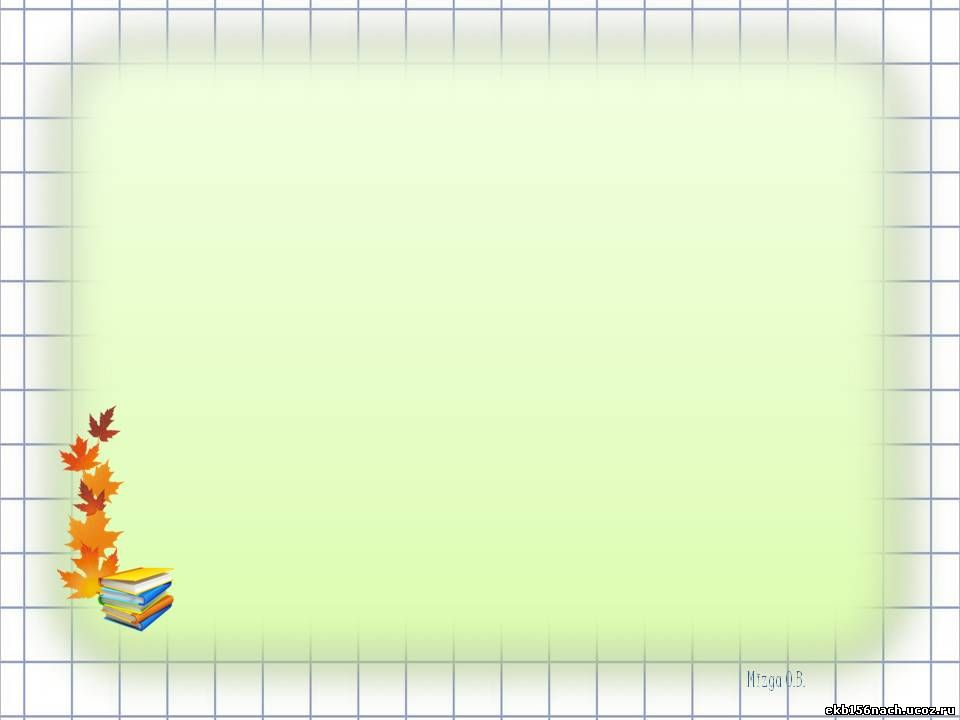 Задача
З бідона налили молоко у 6 дволітрових банок і в ньому залишилось ще 18 л молока. Скільки літрів молока було в бідоні спочатку ?